методические рекомендации«Взаимодействие с родителями по применению технологии продуктивного чтения – слушания дома с детьми дошкольного возраста»
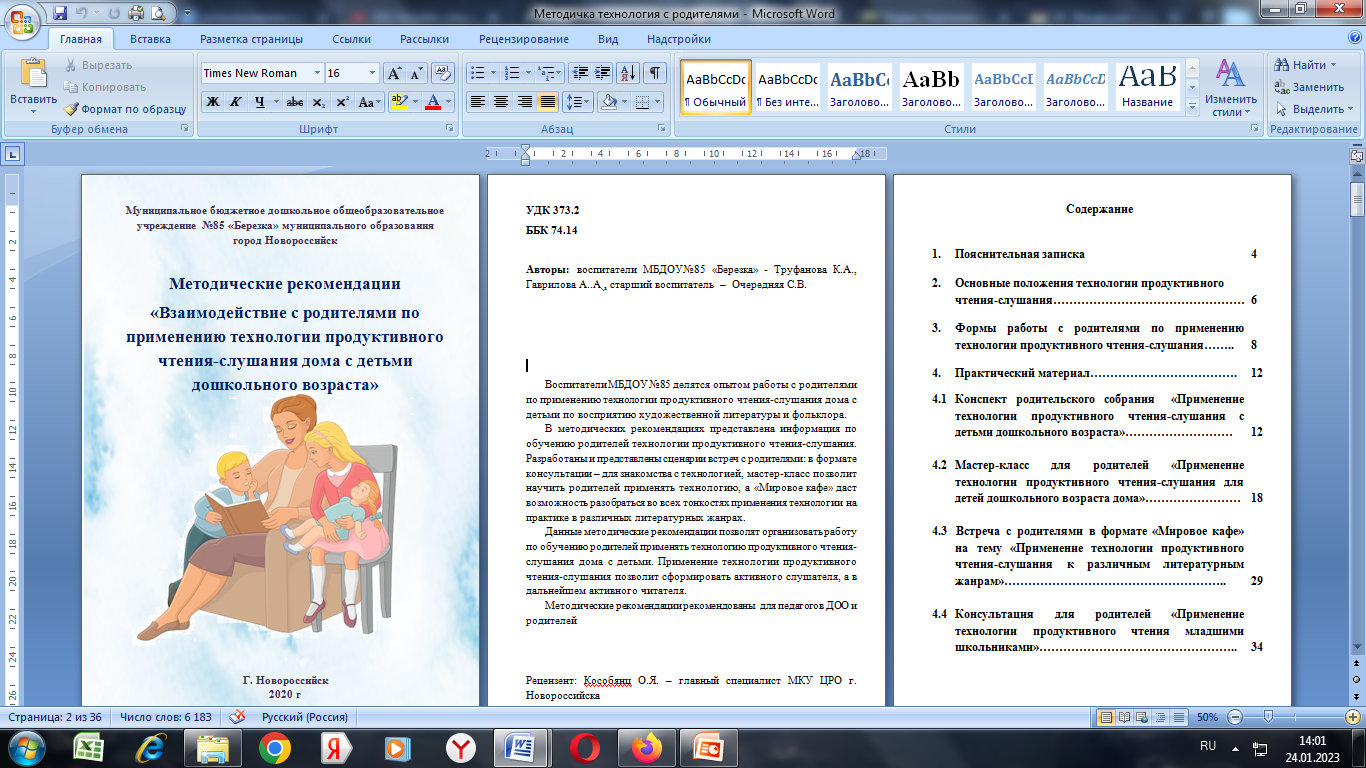 Воспитатель МБДОУ №85 «Берёзка» 
Труфанова Кристина Александровна
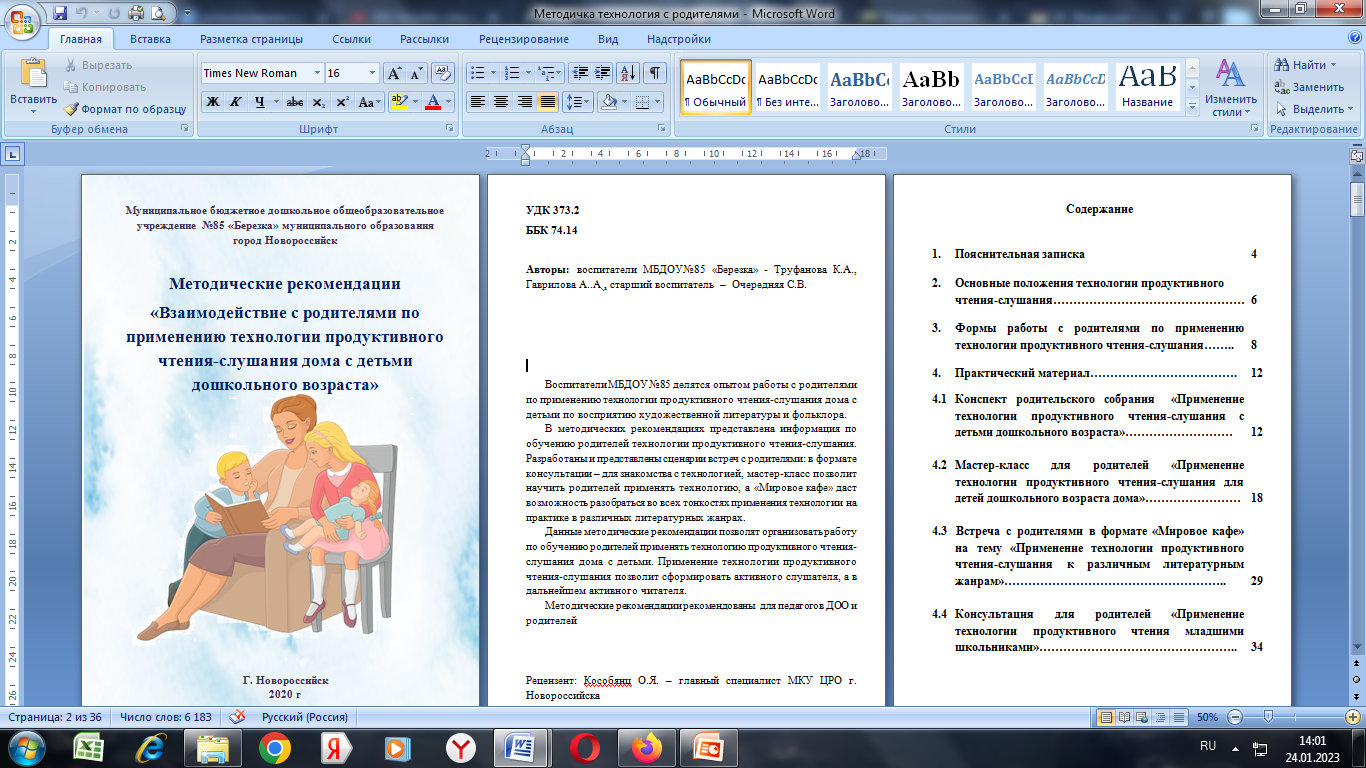 В методических рекомендациях представлена  информация по обучению родителей  технологии продуктивного чтения – слушания.
Система работы с родителями по обучению их технологии продуктивного чтения слушания
ФОРМЫ РАБОТЫ С РОДИТЕЛЯМИ
Мастер-класс
Лекция
Педагогическая беседа
Родительское собрание
Семинар-практикум
Круглый 
стол
Мировое 
кафе
ПРАКТИЧЕСКИЙ  МАТЕРИАЛ
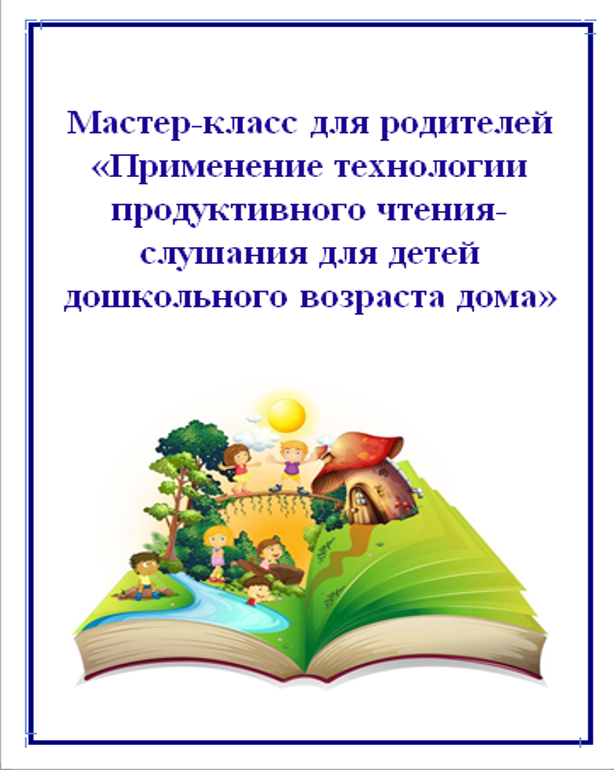 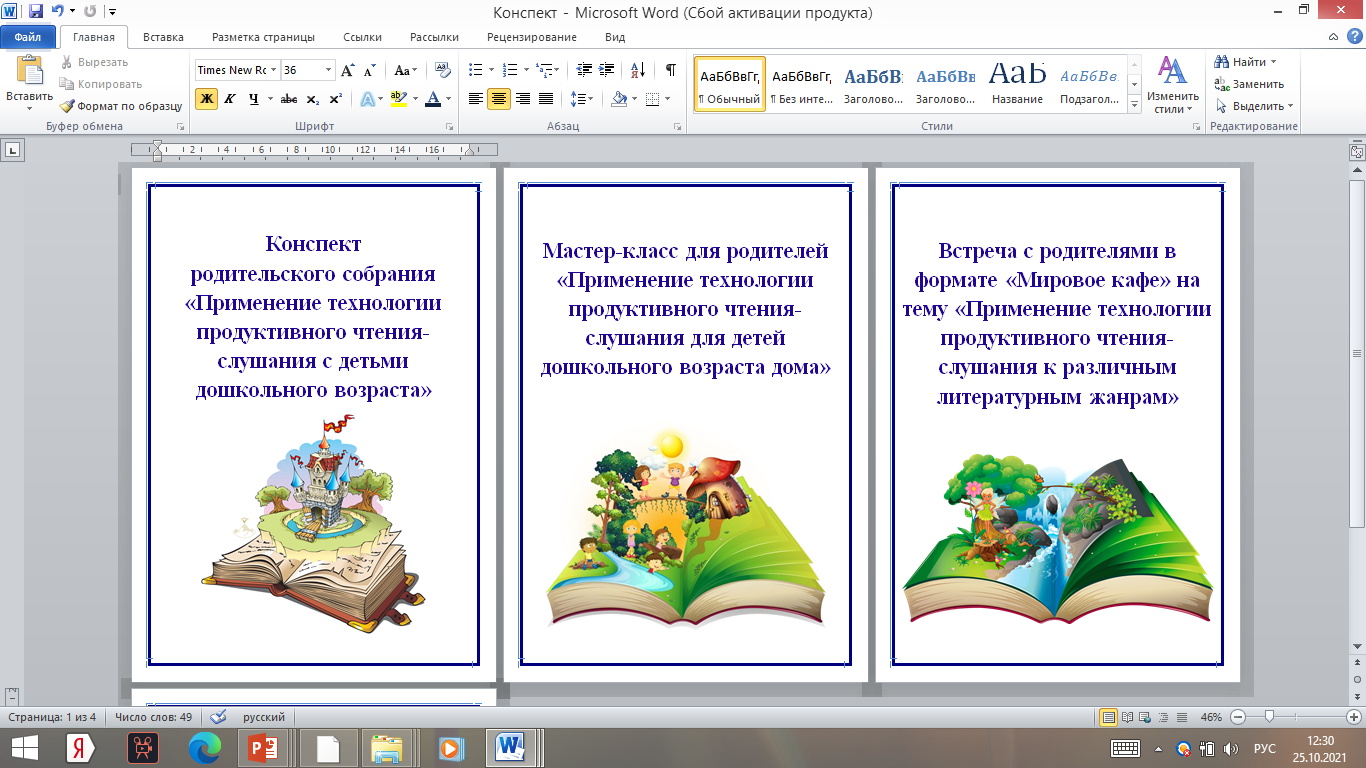 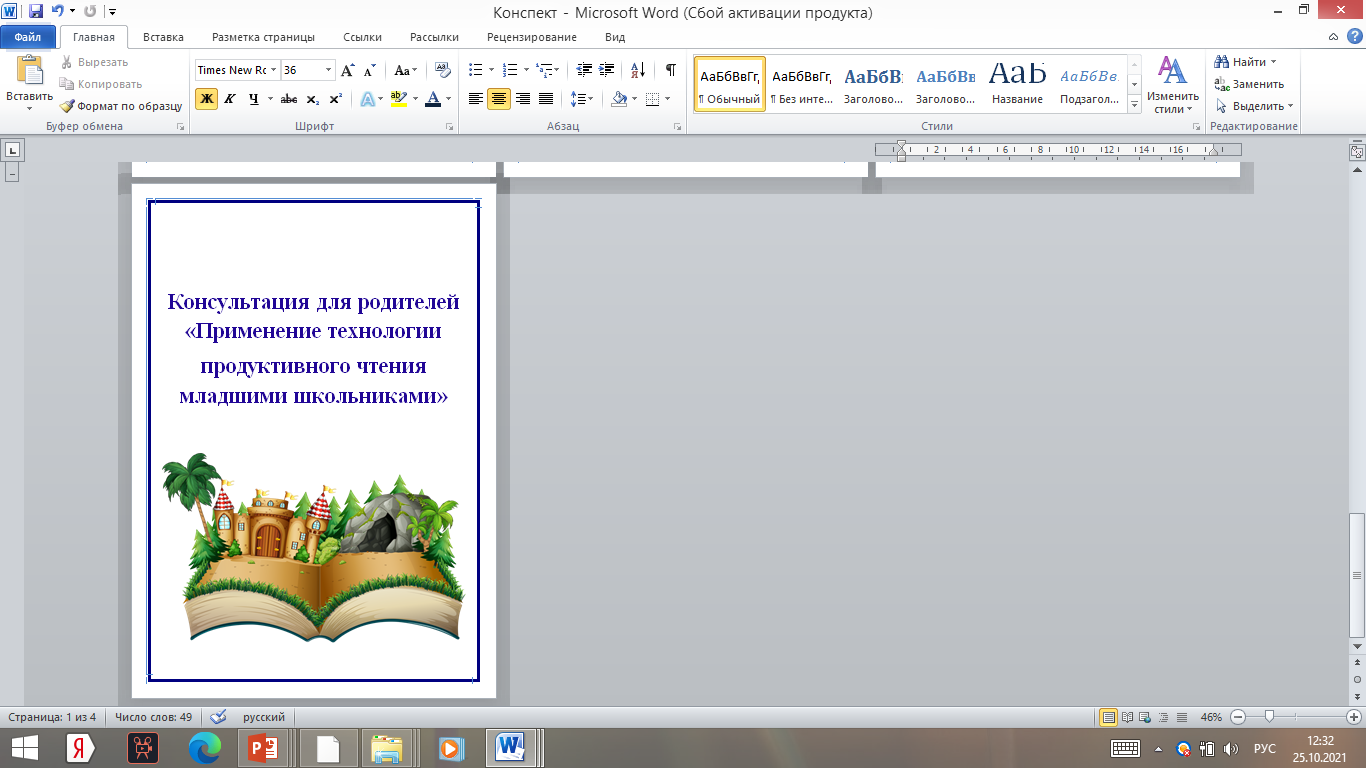 Направление:   познавательное
Цель: создание условий для передачи опыта по применению технологии продуктивного чтения-слушания в работе с детьми дошкольного возраста.
Задача:
-познакомить с технологией  продуктивного чтения-слушания для детей дошкольного возраста.
Направление:  познавательное
Цель: создание условий для передачи опыта по применению технологии продуктивного чтения-слушания в работе с детьми дошкольного возраста.
Задачи:
-познакомить с возможностями использования технологии продуктивного чтения-слушания для формирования  позиции активного слушателя детей дошкольного возраста;
-показать практическое применение технологии продуктивного чтения-слушания.
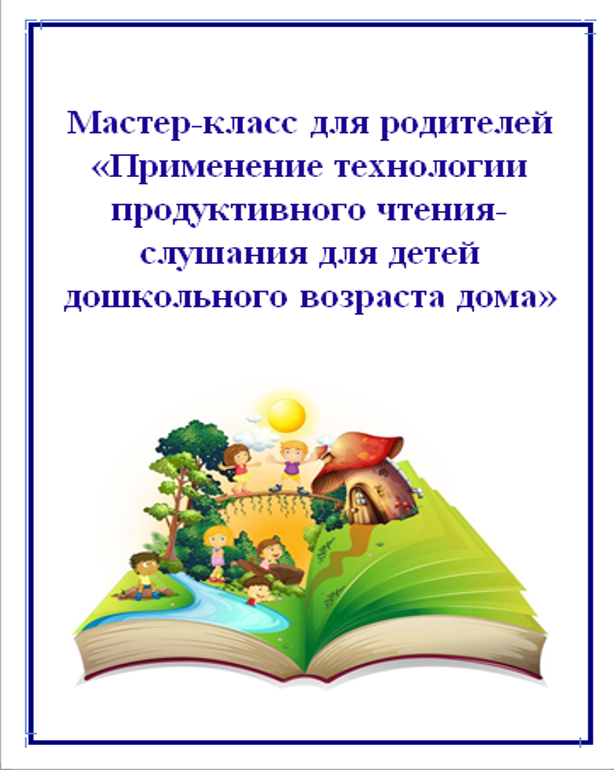 Направление:   познавательное
Цель: создание условий для закрепления опыта по применению технологии продуктивного чтения-слушания родителями для чтения дома.
Задачи:
-познакомить с возможностями использования технологии продуктивного чтения-слушания для формирования  позиции активного слушателя детей дошкольного возраста на примере различных литературных жанров;
-практическое применение технологии продуктивного чтения-слушания.
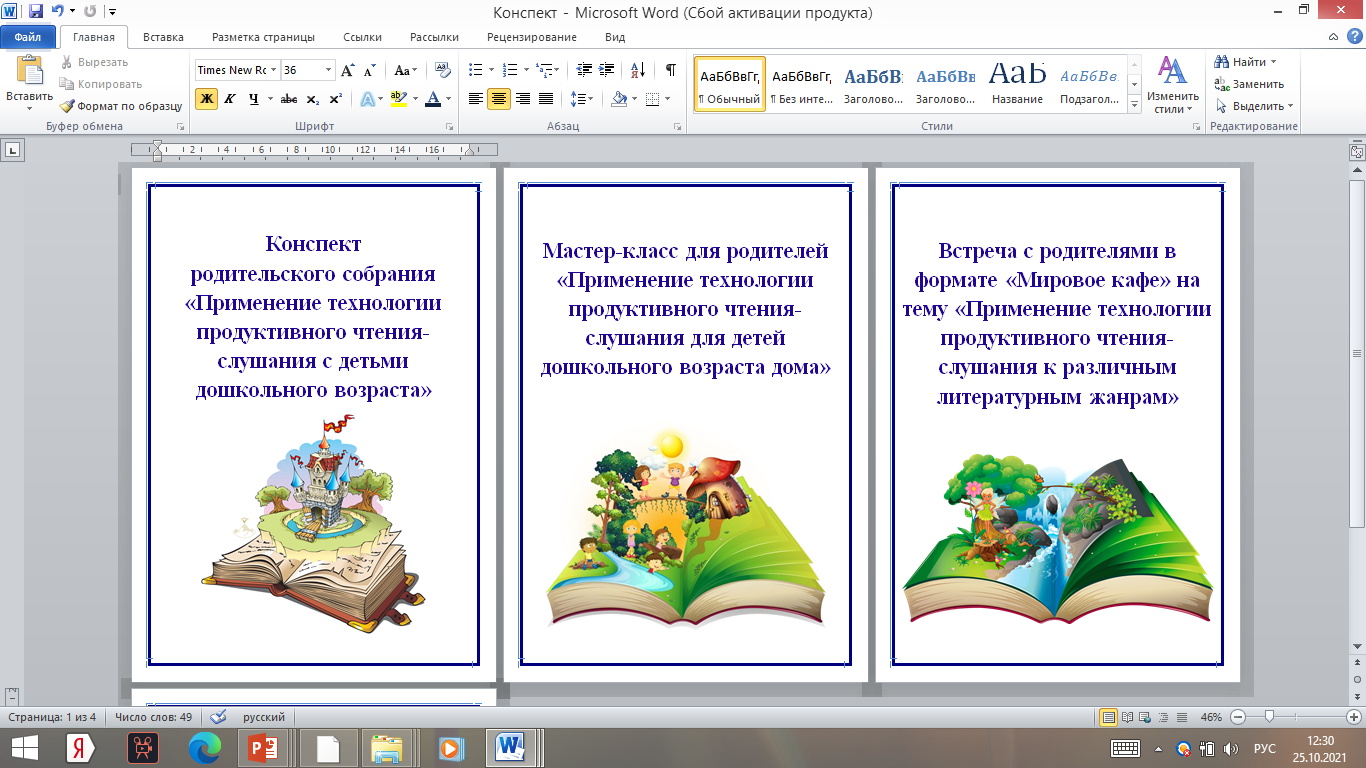 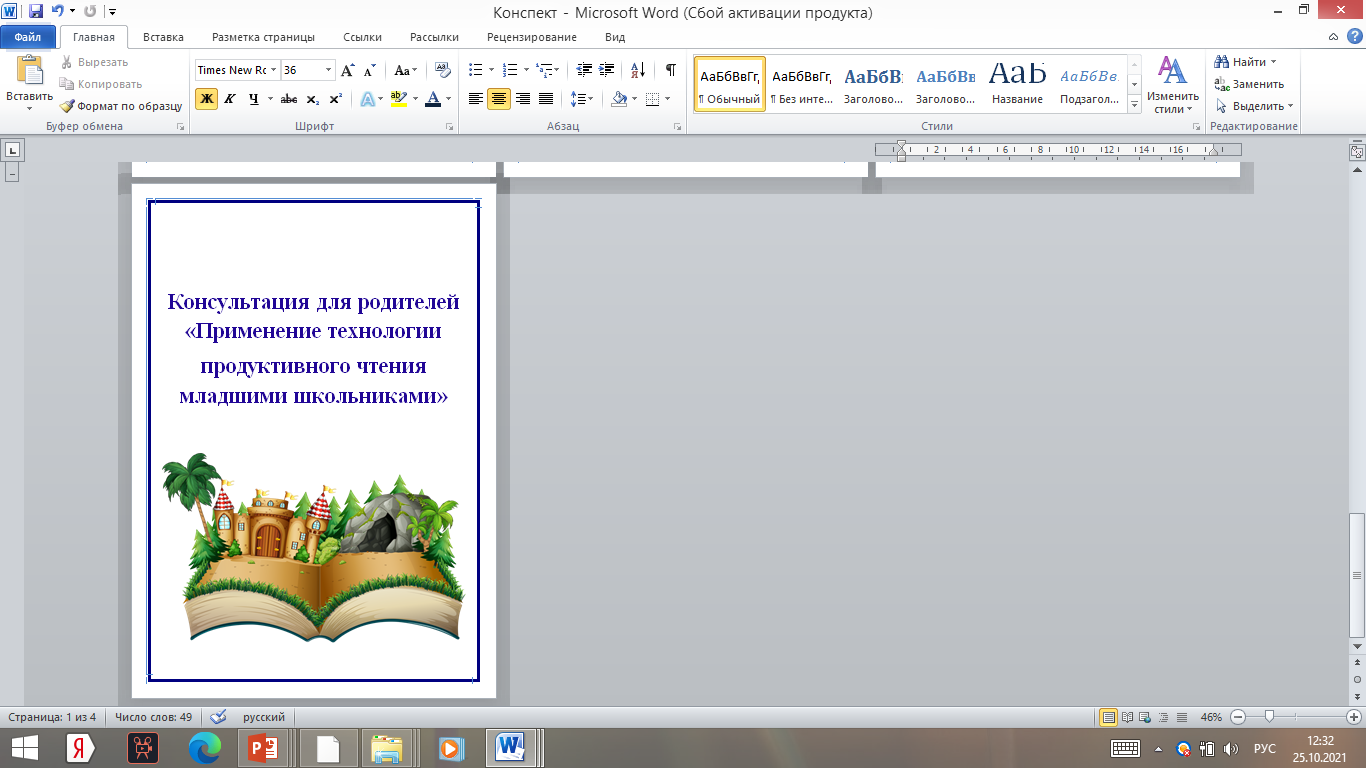 СПАСИБО ЗА ВНИМАНИЕ!